«Озеленение-сервис»компания основана 1999 году
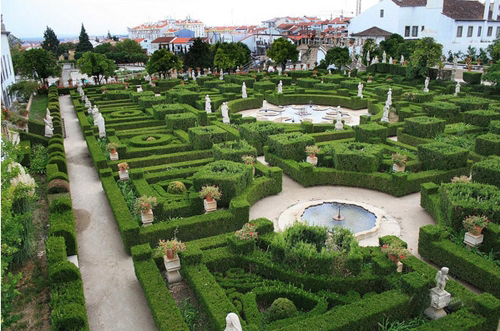 www.ozelenenie-service.ru
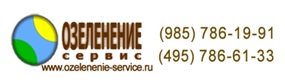 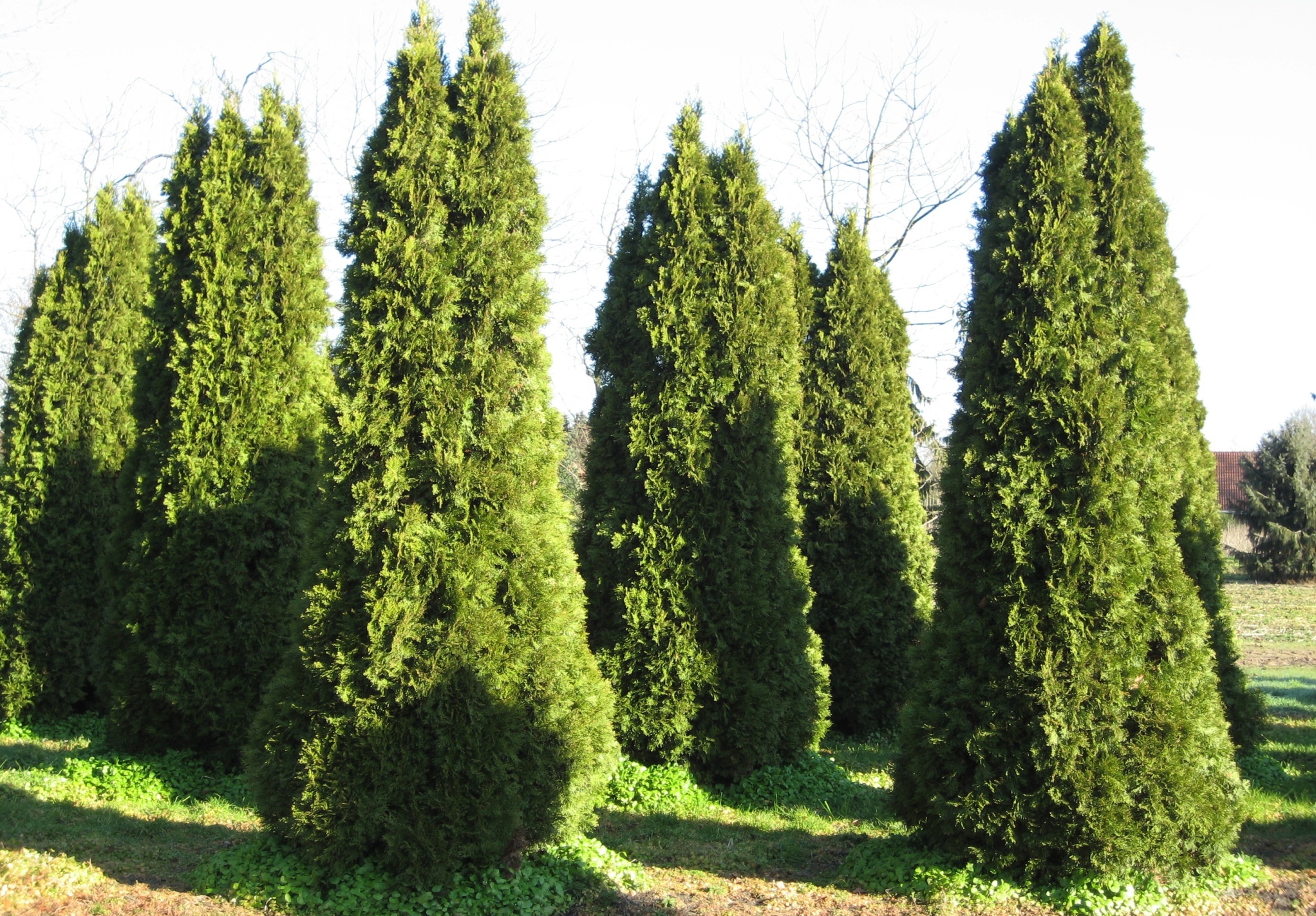 Основными видами деятельности компании являются:   - торговля высококачественным посадочным материалом из питомников Дании, Германии, Италии, Бельгии и Голландии; - торговля семенами газонных трав лучших мировых производителей;- озеленение и благоустройство объектов любого уровня – от частных садов до парков, промышленных территорий и городских зон отдыха.
www.ozelenenie-service.ru
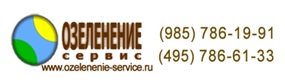 «Озеленение-сервис» - это сочетание многолетнего российского и европейского опыта в городском и частном благоустройстве.    Благодаря высокому профессионализму своих специалистов, а также постоянному сотрудничеству со своими западными коллегами, компания «Озеленение-сервис» не только успешно развивается, но и занимает лидирующие позиции в сфере торговли.   Компания «Озеленение-сервис» имеет собственные садовые центры,  занимающиеся реализацией посадочного материала, крупномеров из ведущих питомников декоративных растений Дании и Германии, продажей семян газонных трав лучших мировых производителей  и других сопутствующих товаров.
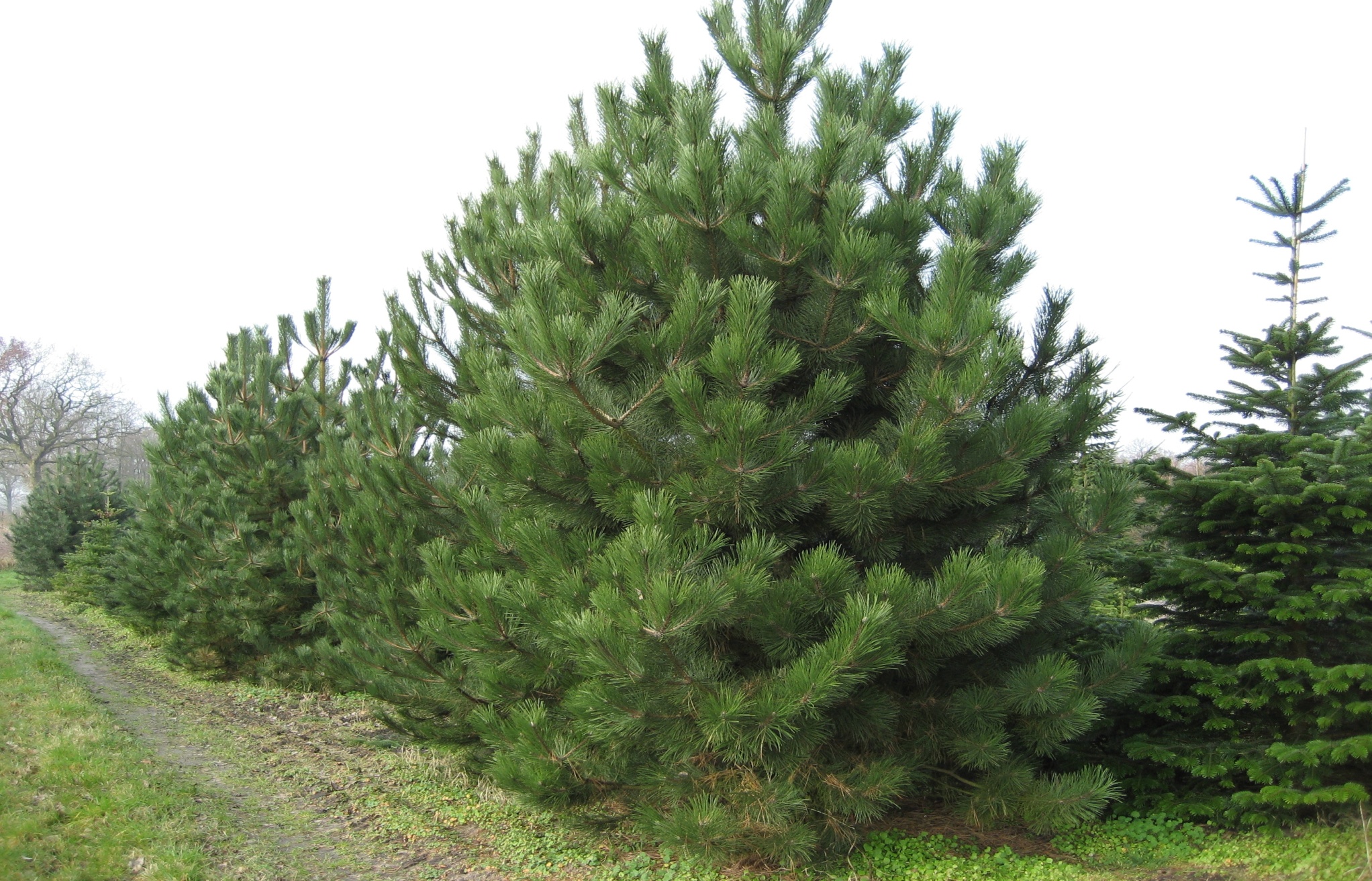 www.ozelenenie-service.ru
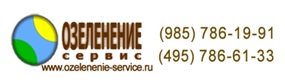 На наших торговых площадках представлен широкий ассортимент растений.    Оптовая и розничная продажа посадочного материала лиственных и хвойных пород, крупномеров и декоративных кустарников осуществляется круглогодично.    Мы работаем с ведущими европейскими  питомниками растений и готовы предложить самые широкие возможности «соотношения цены и качества» посадочного материала.  - С 2011 года компания  является основными поставщиком растений для Московского Кремля.  - Мы принимали  участие в реконструкции насаждений Тайницкого и Александровского садов; - Участвовали в поставке растений для вертолетной площадки президента; - Занимались основной поставкой деревьев, кустарников и травянистых  многолетников для парка «Зарядье», расположенного  в историческом центре Москвы. Выполняли  необходимые ландшафтные работы. - Озеленяли и благоустраивали "Сочи Парк"  европейского уровня. - Специалисты нашей компании, совместно с зарубежными партнерами лично выбирали растения в питомниках Европы, контролировали их доставку до объектов и осуществляли авторский надзор за всеми посадками.
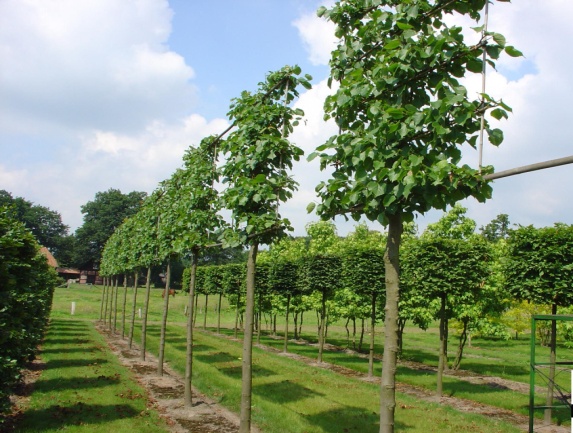 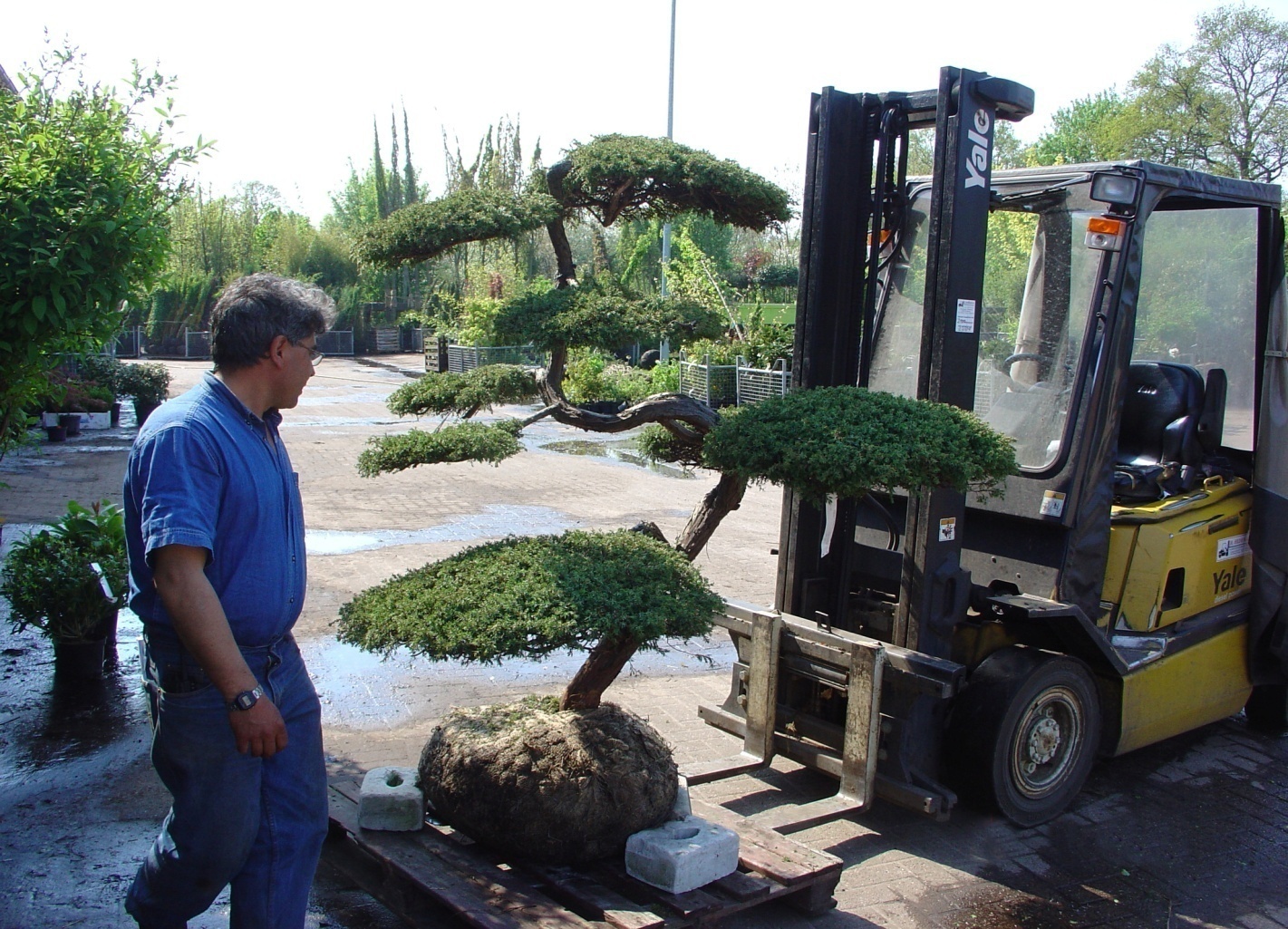 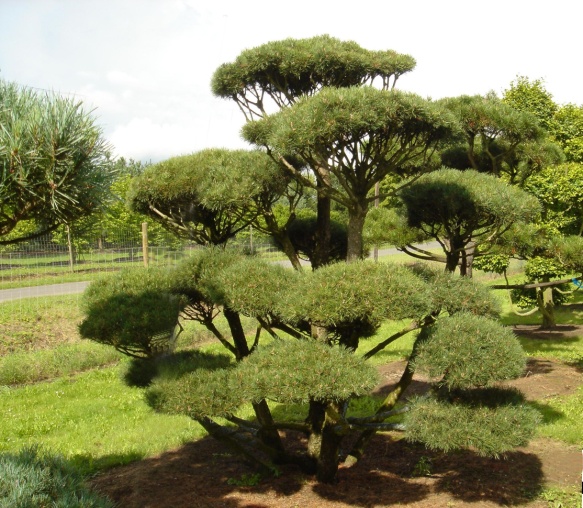 www.ozelenenie-service.ru
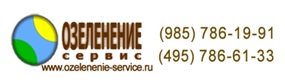 Варианты посадочного материала:
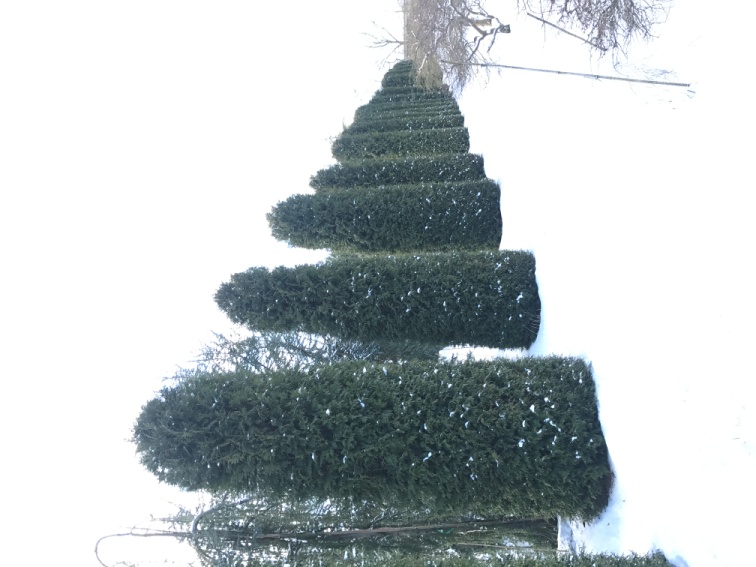 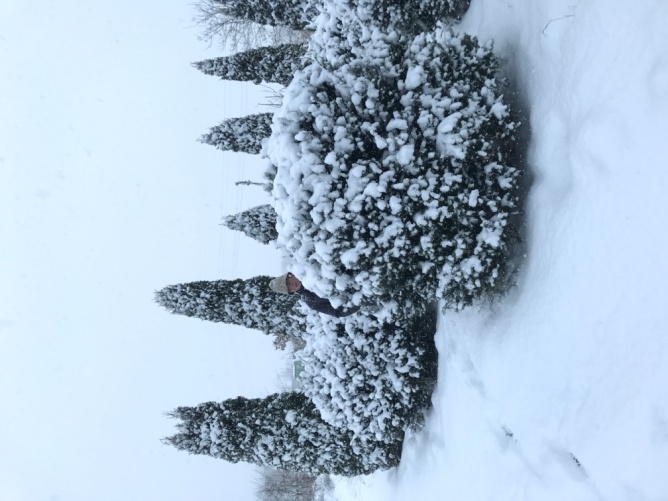 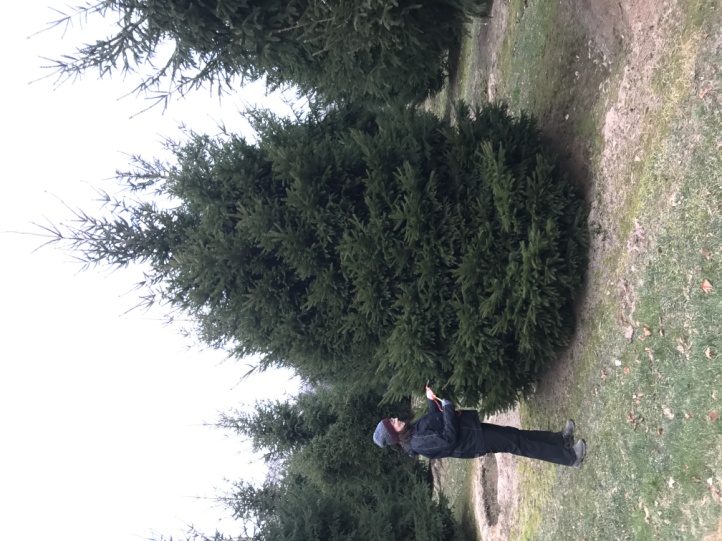 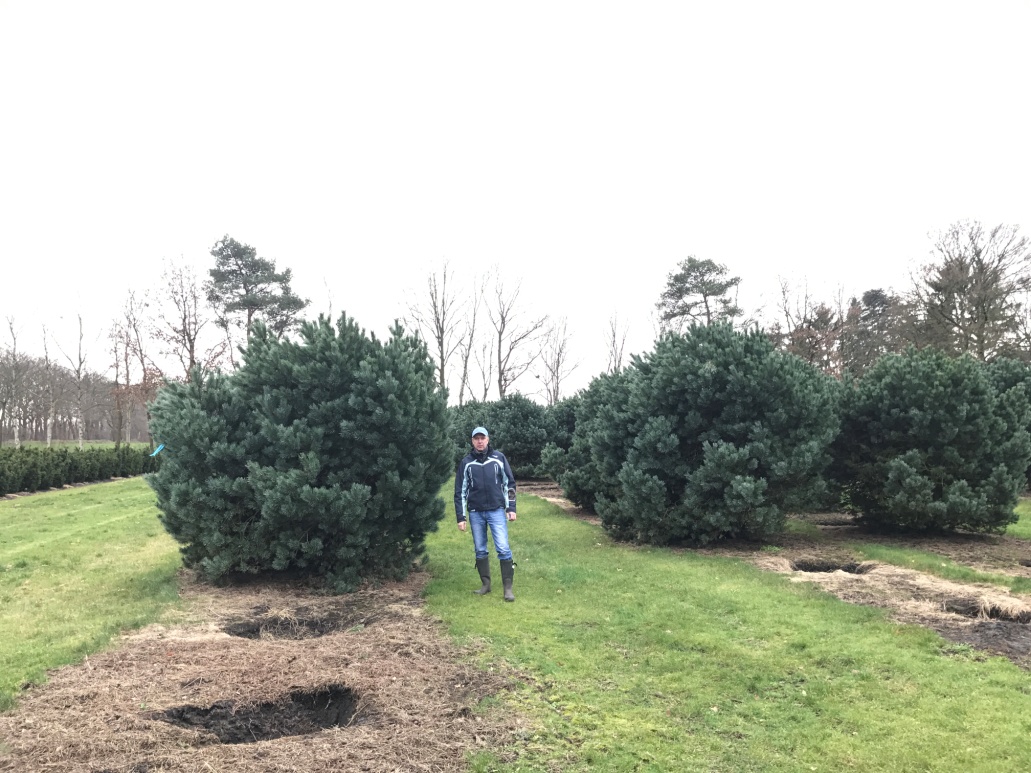 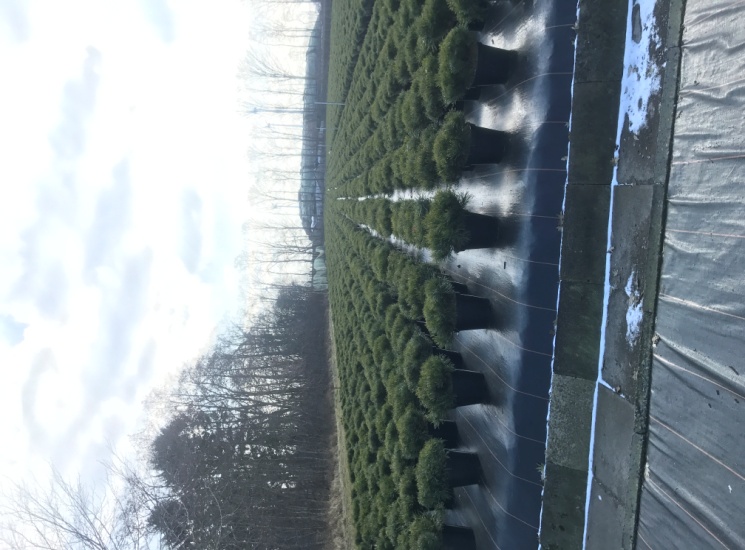 www.ozelenenie-service.ru
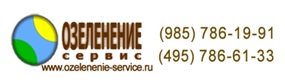 Варианты посадочного материала:
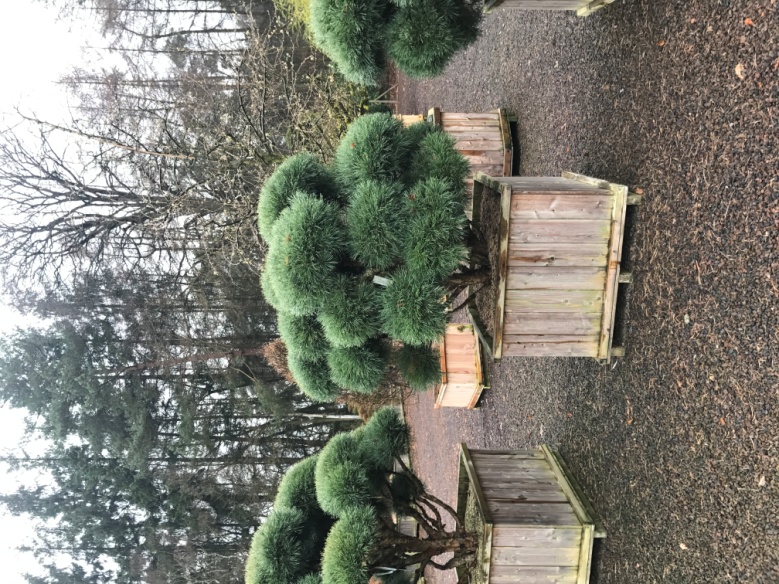 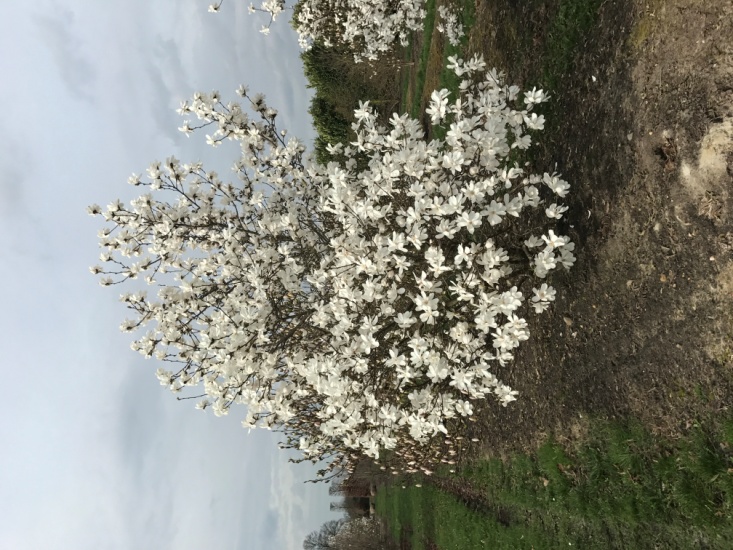 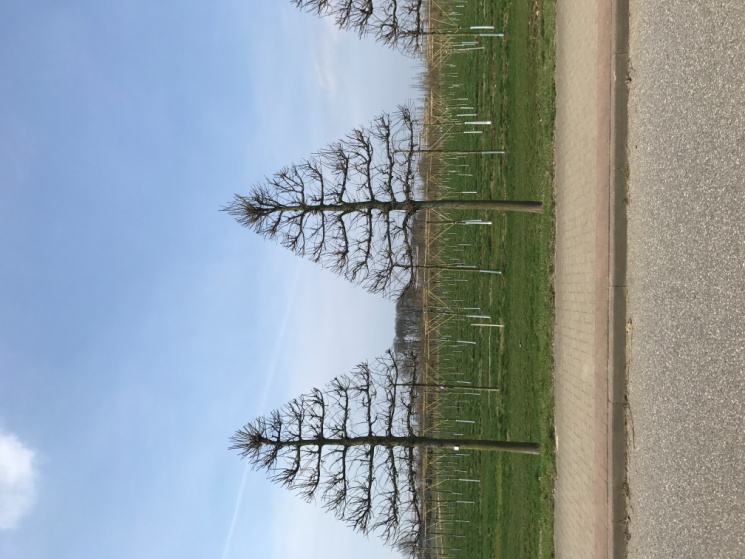 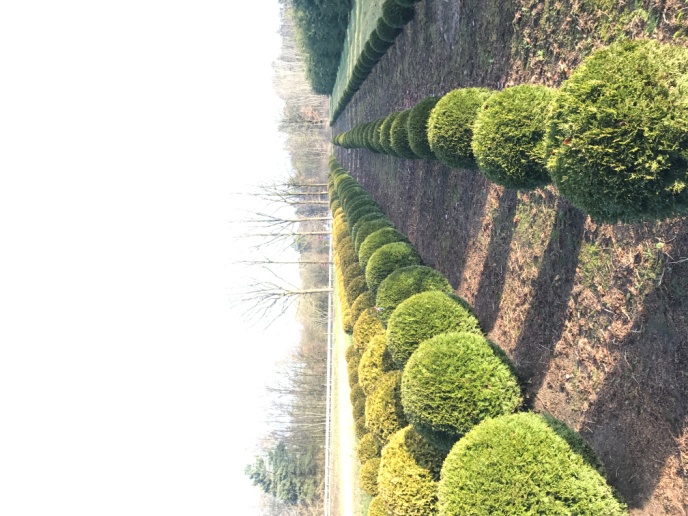 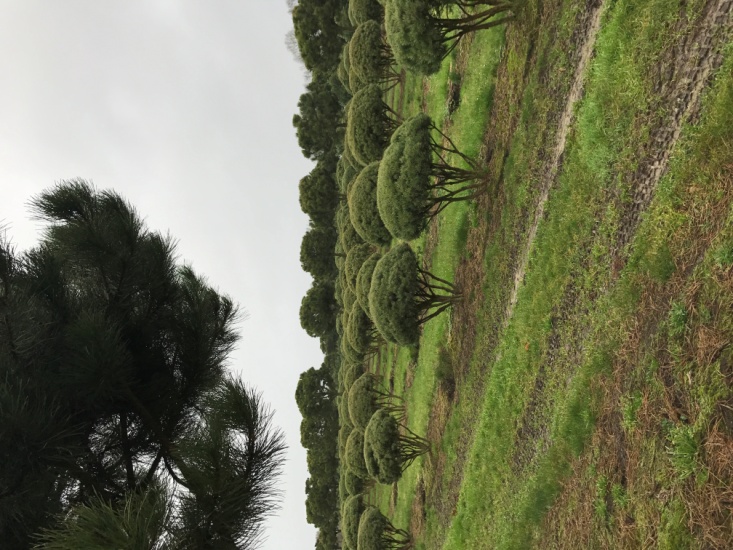 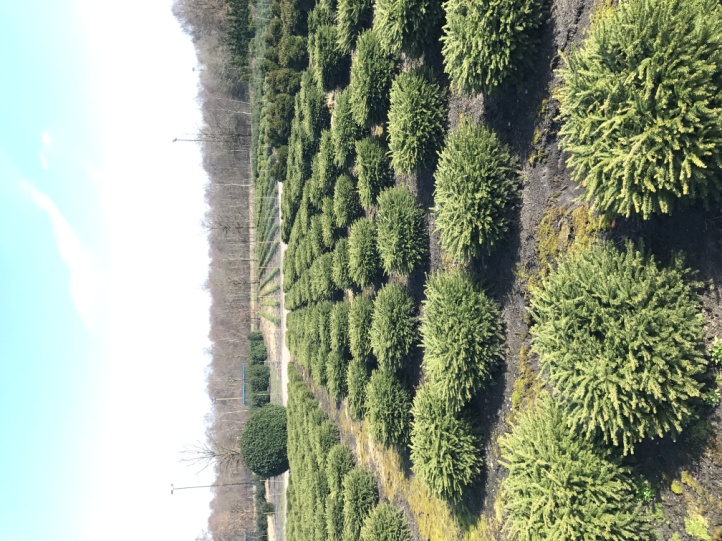 www.ozelenenie-service.ru
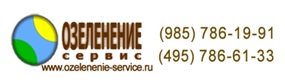 Высококвалифицированные специалисты помогут приобрести растения с учетом особенностей климата, ландшафтной архитектуры и проконсультируют Вас по посадке и последующему уходу за растениями. При необходимости специалисты компании осуществят посадку на вашем участке.
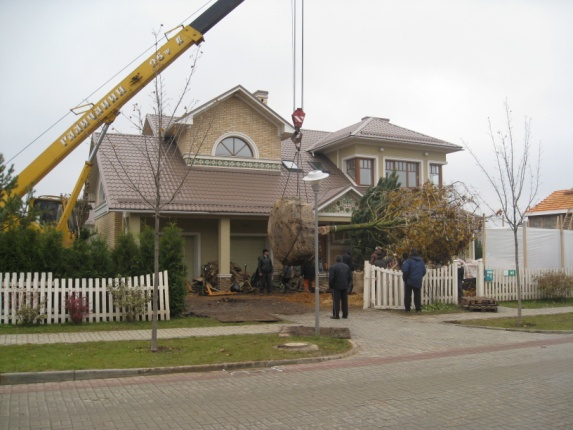 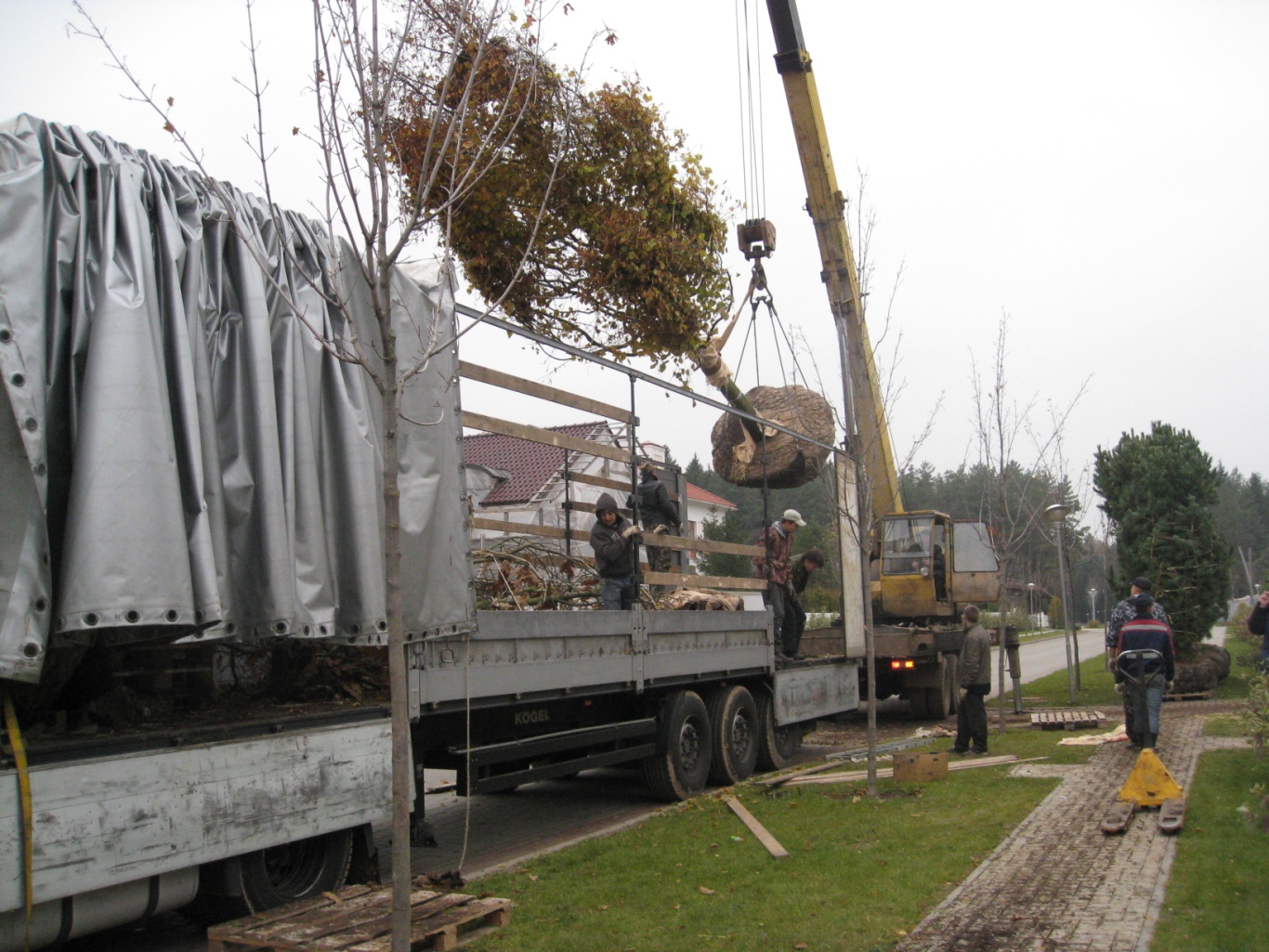 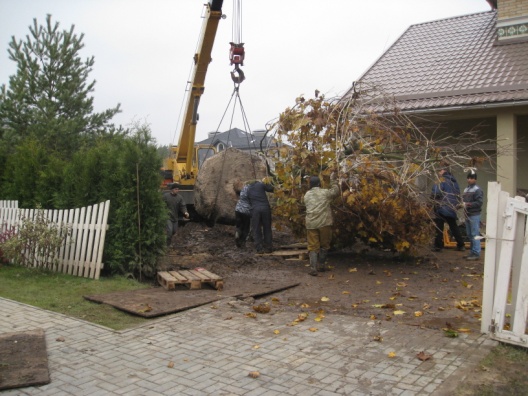 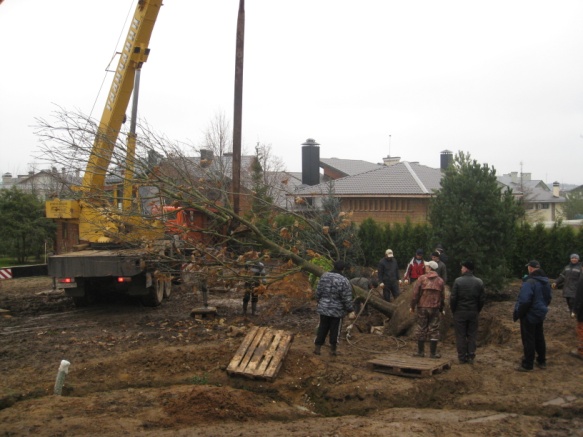 www.ozelenenie-service.ru
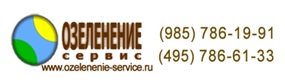 Одним из основных направлений компании является реализация семян газонных трав лучших мировых производителей.   Мы осуществляем продажу следующей продукции: газонные смеси, семена газонных трав, газон рулонный, газон искусственный, удобрения для газона, газонные решетки и другие сопутствующие товары.
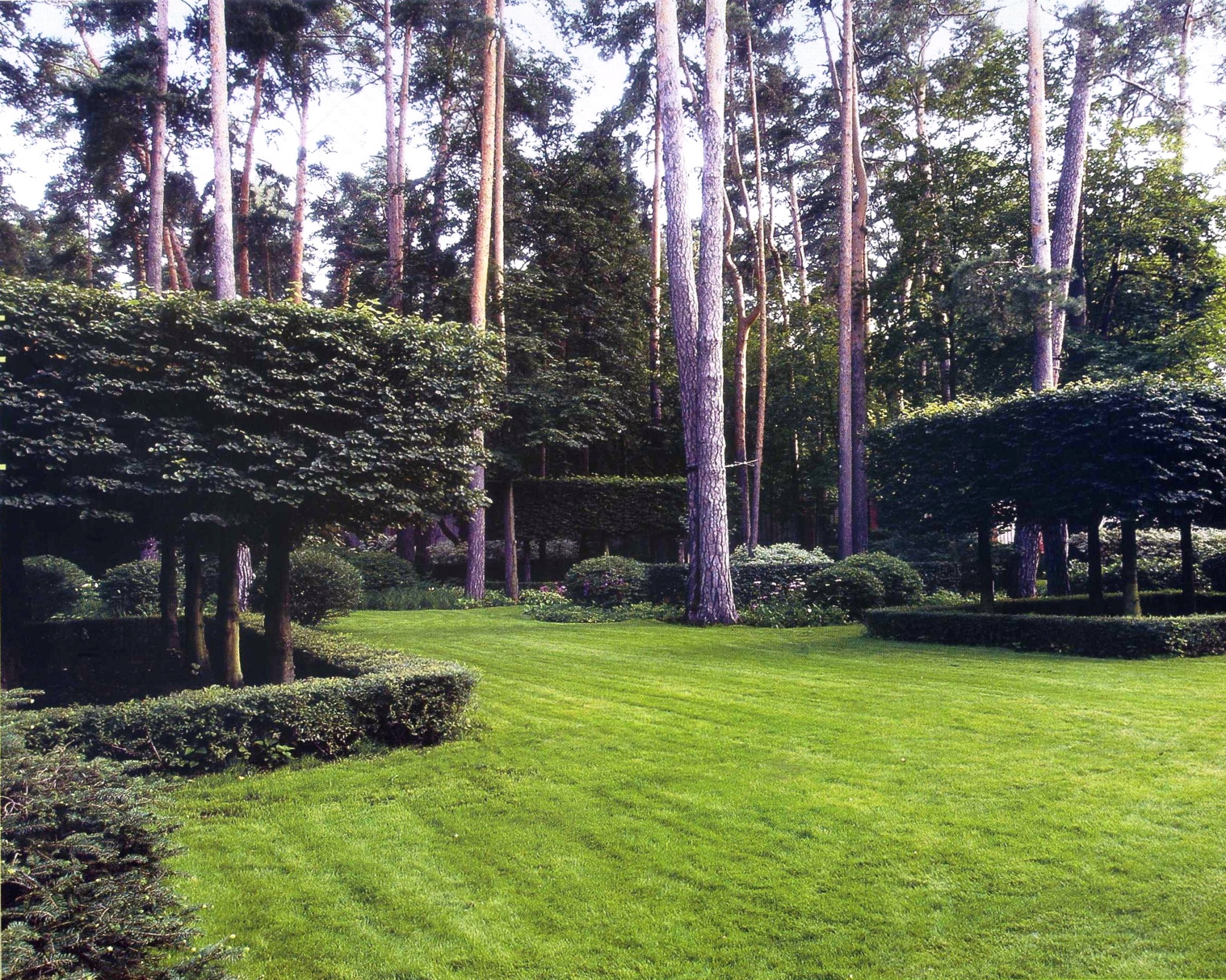 www.ozelenenie-service.ru
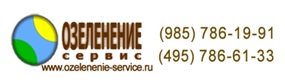 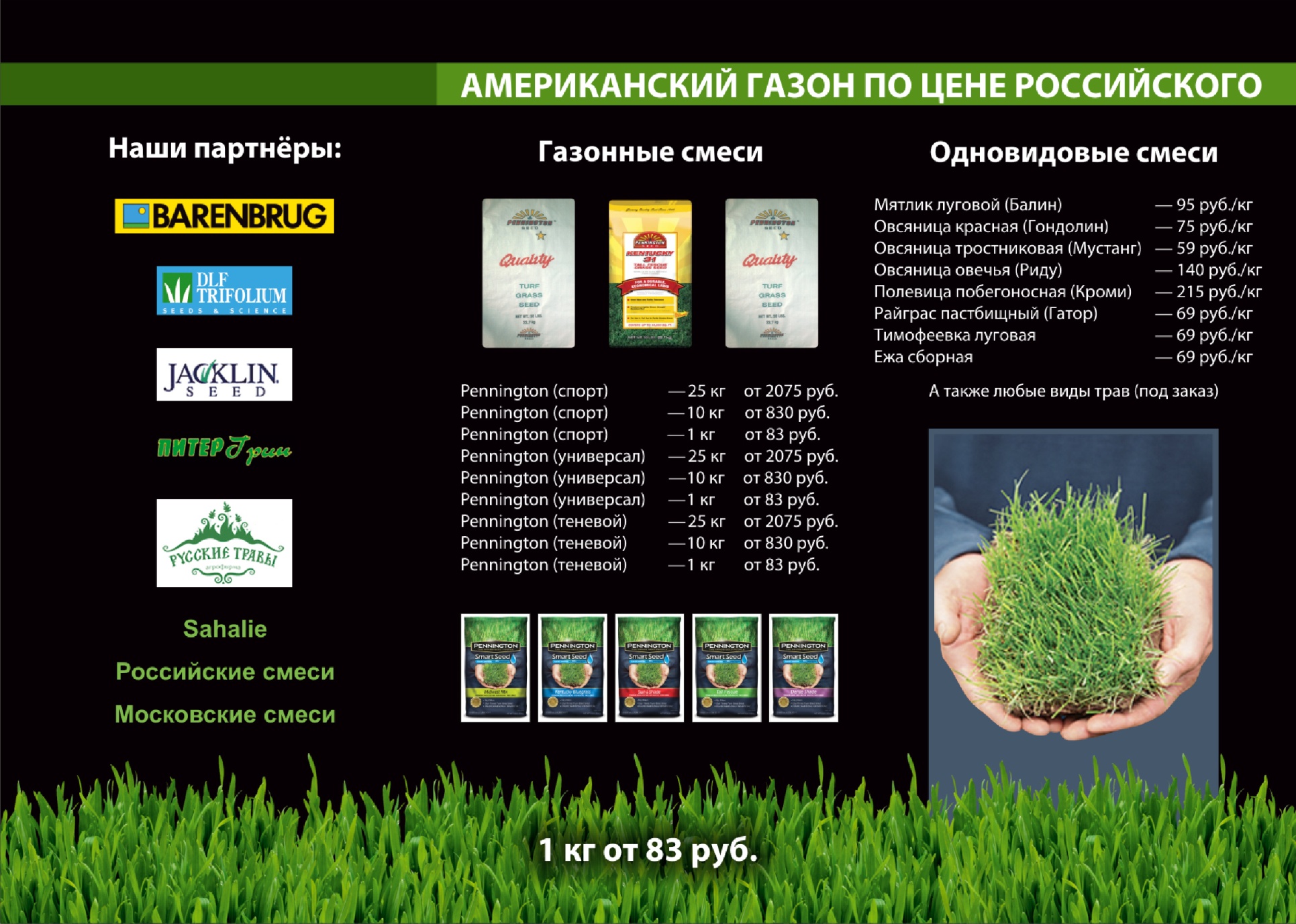 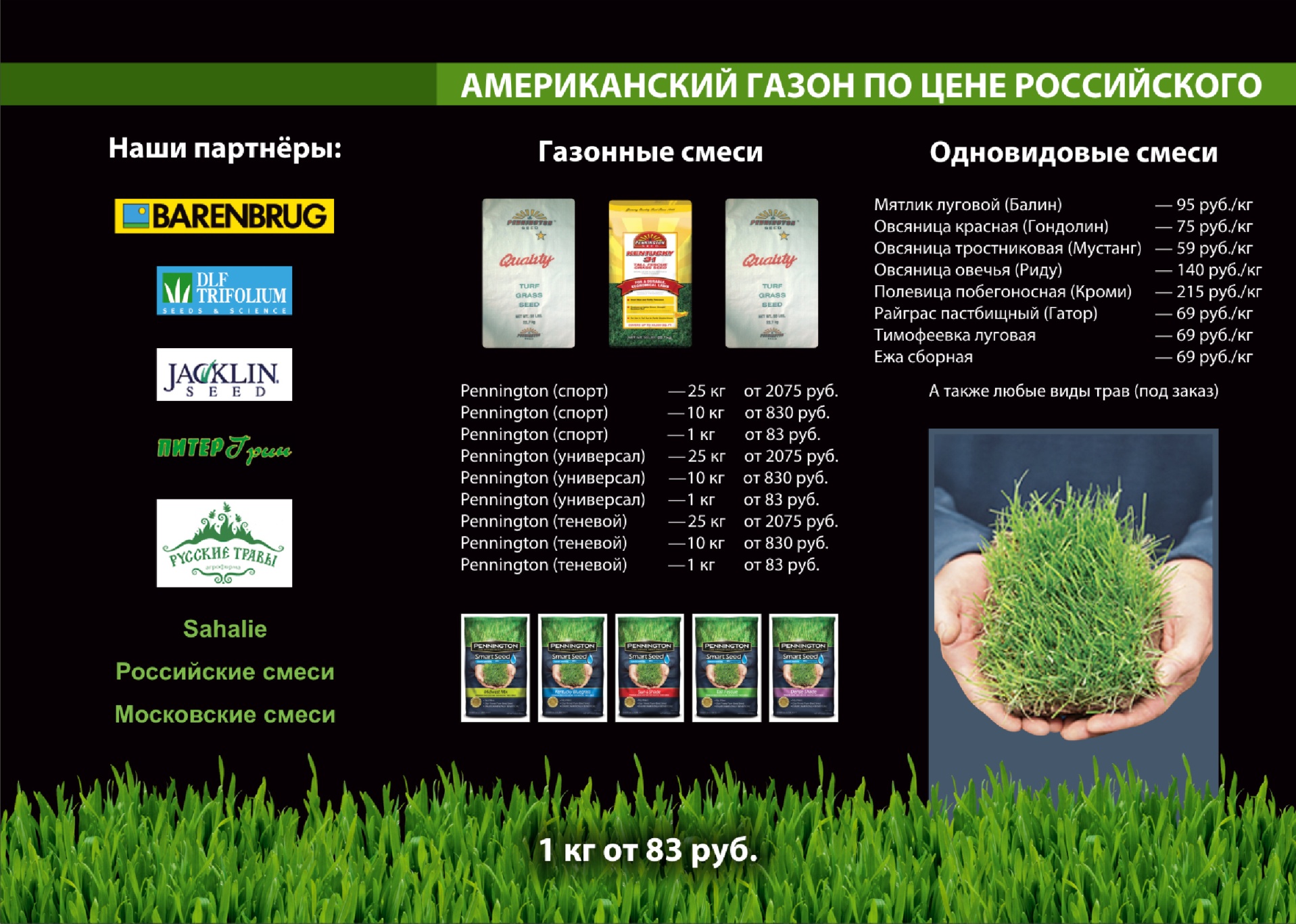 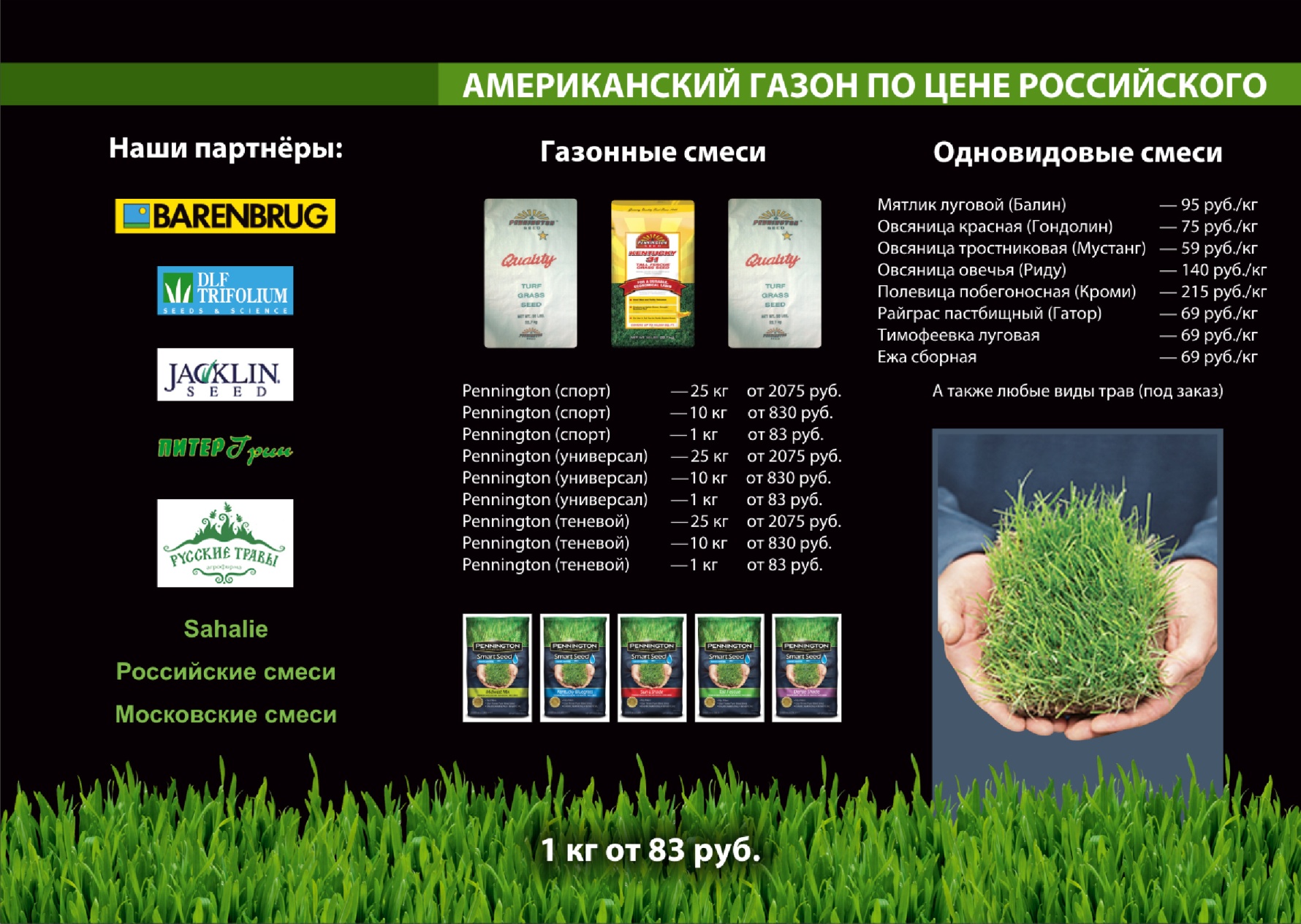 www.ozelenenie-service.ru
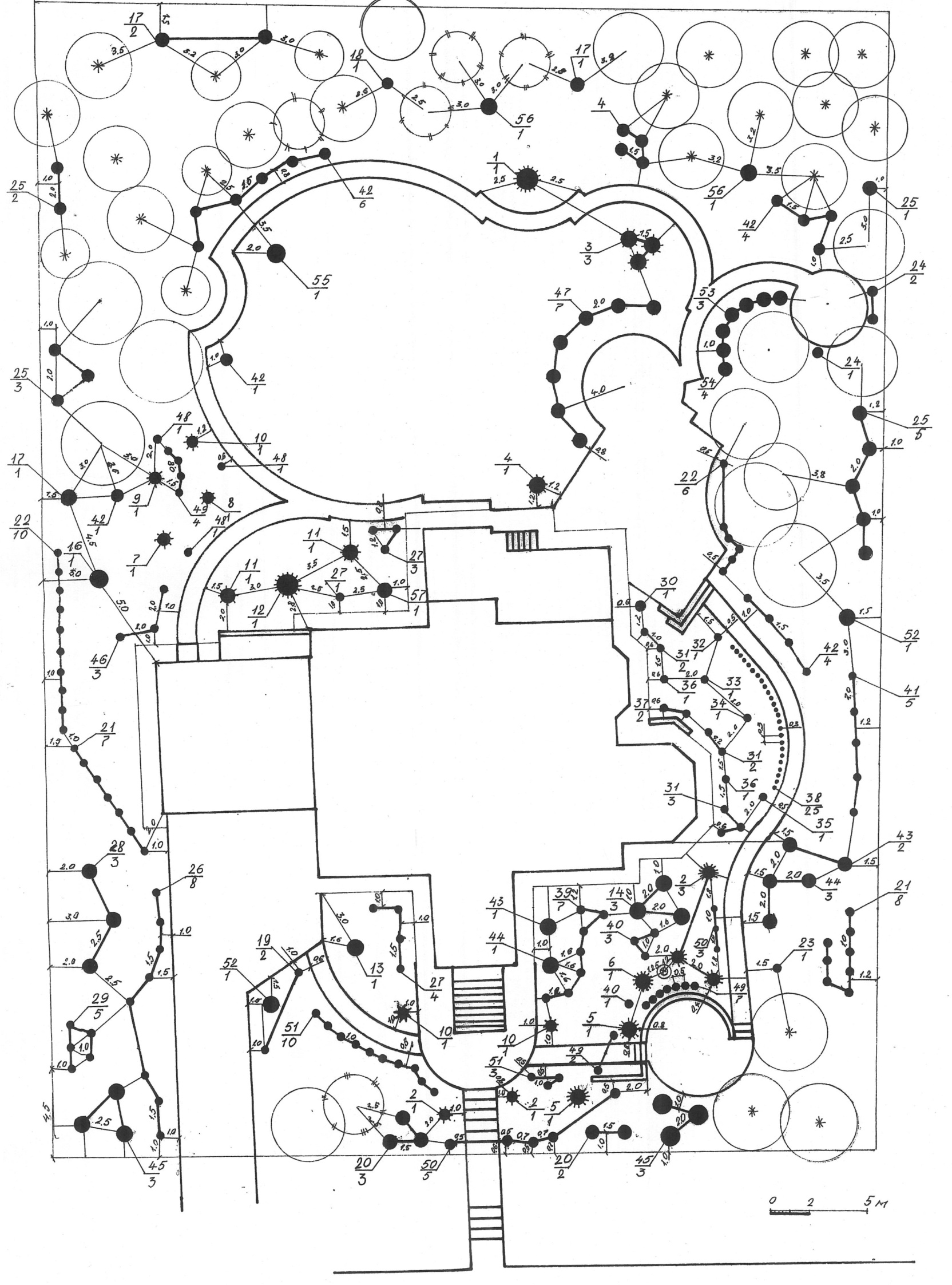 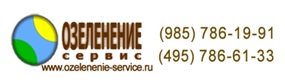 Ландшафтное проектирование участка
– это первый и наиболее важный этап благоустройства приусадебного участка. На этом этапе создается проект участка, разрабатываются чертежи и макеты будущих конструкций, выбираются и утверждаются посадочные и строительные материалы, организация систем полива и освещения.
www.ozelenenie-service.ru
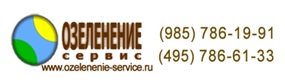 Варианты ландшафтного проектирования
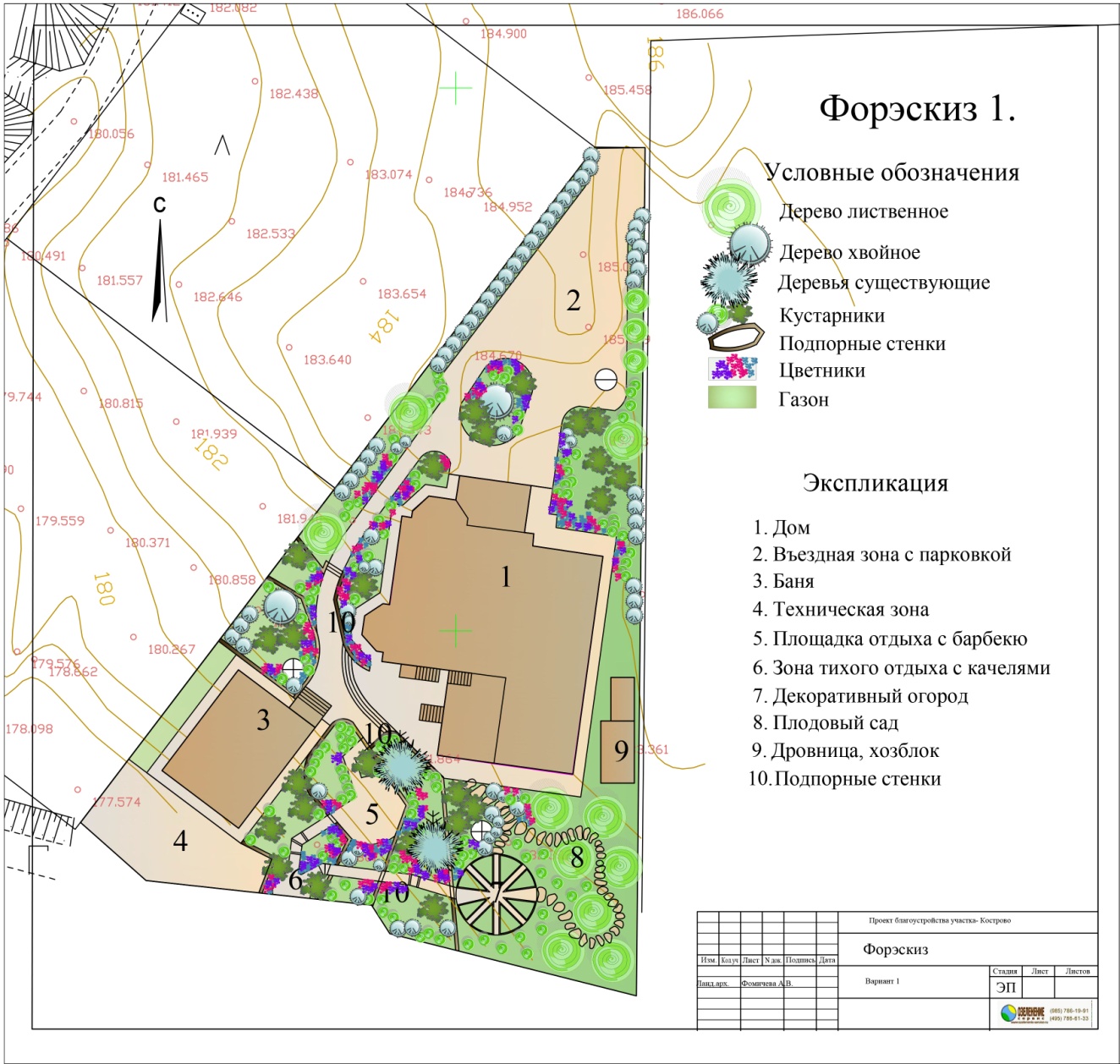 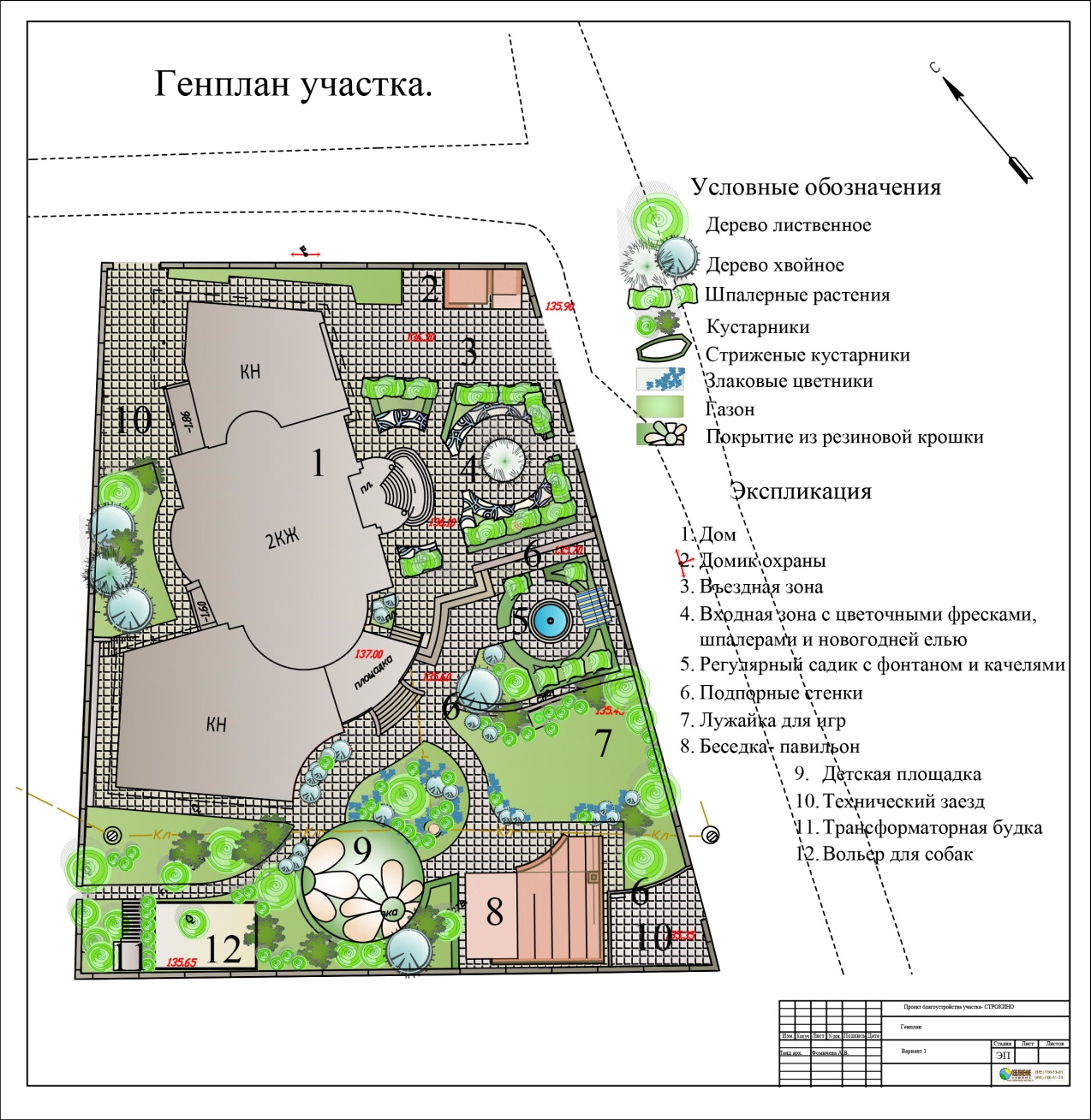 www.ozelenenie-service.ru
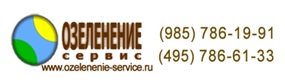 Работы по благоустройству территории включают в себя:
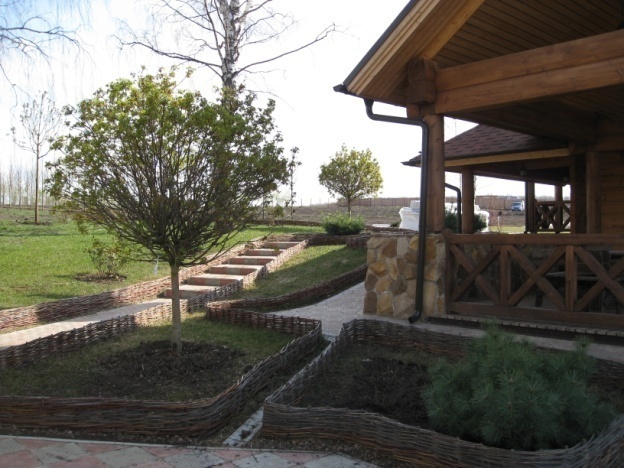 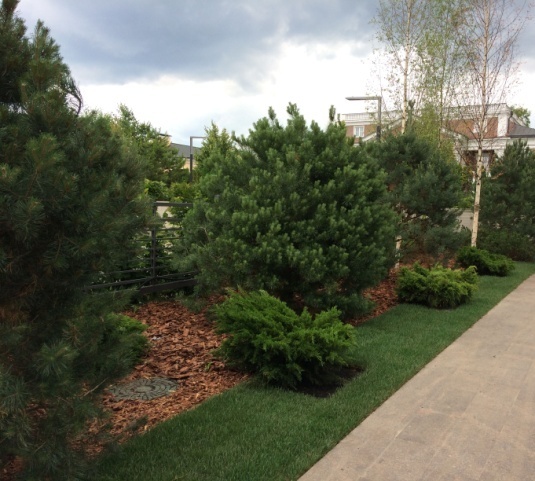 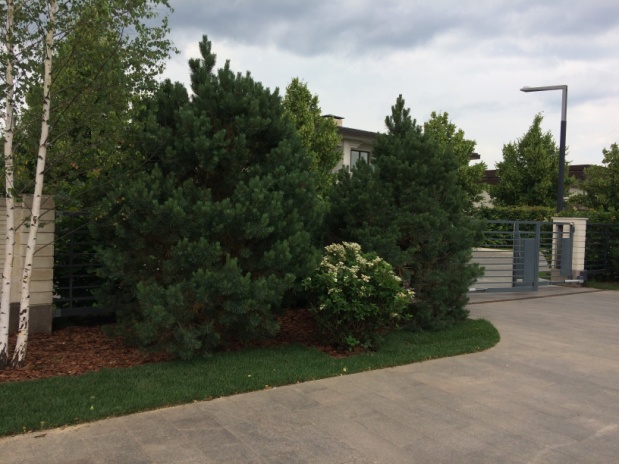 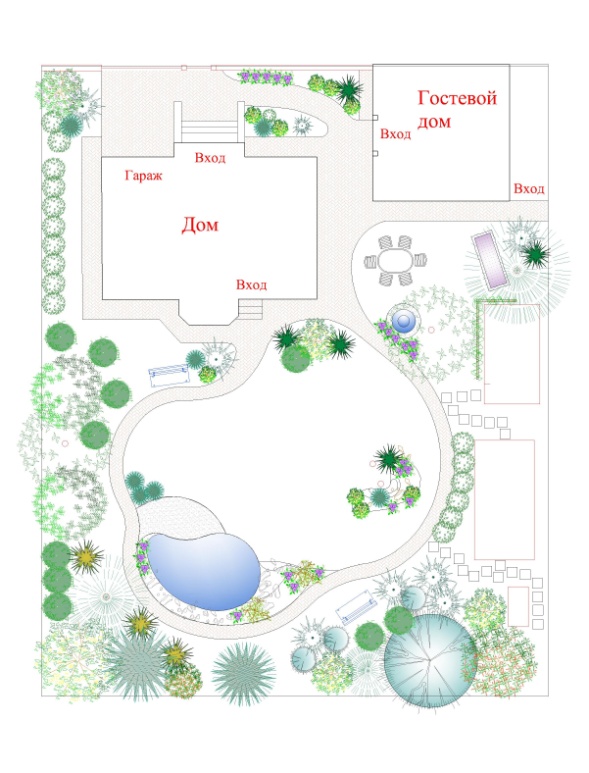 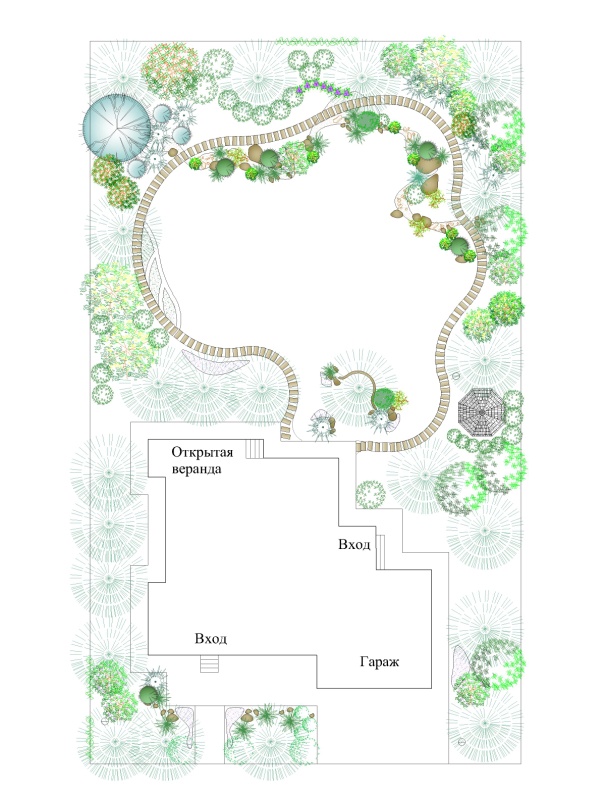 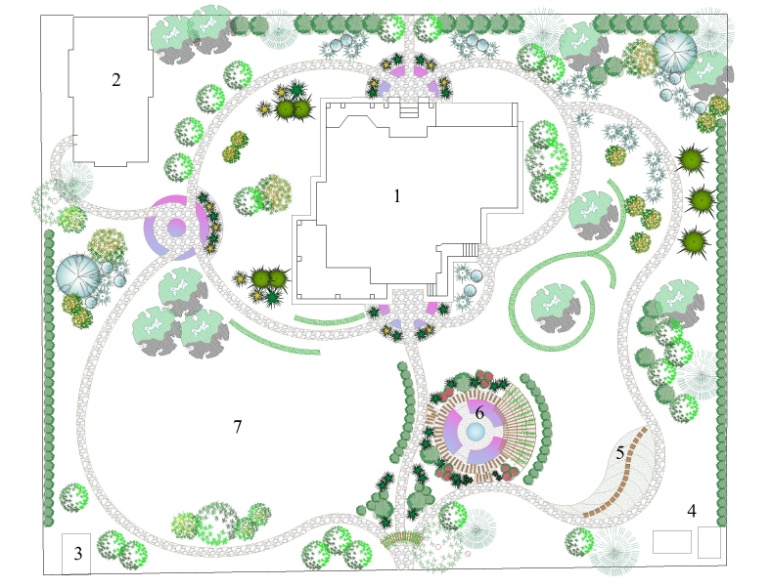 посадку деревьев и кустарников
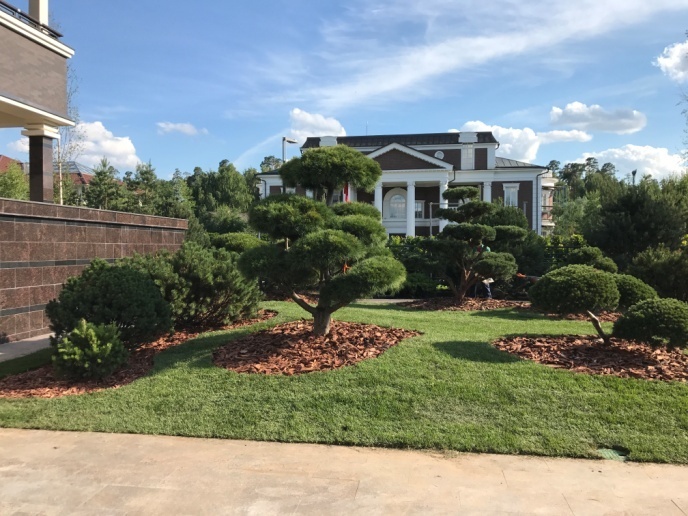 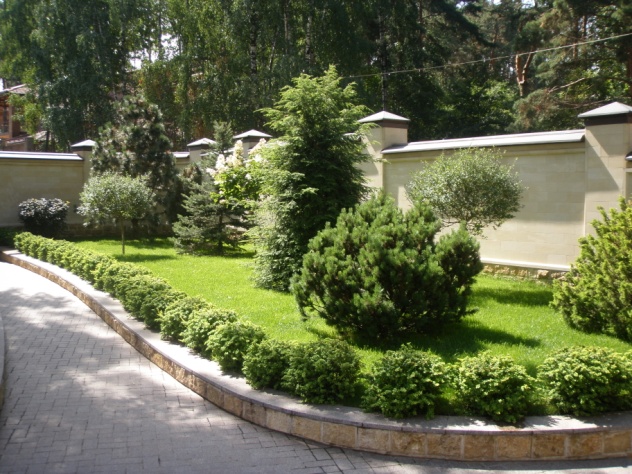 www.ozelenenie-service.ru
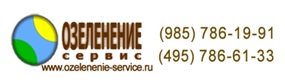 Работы по благоустройству территории включают в себя:
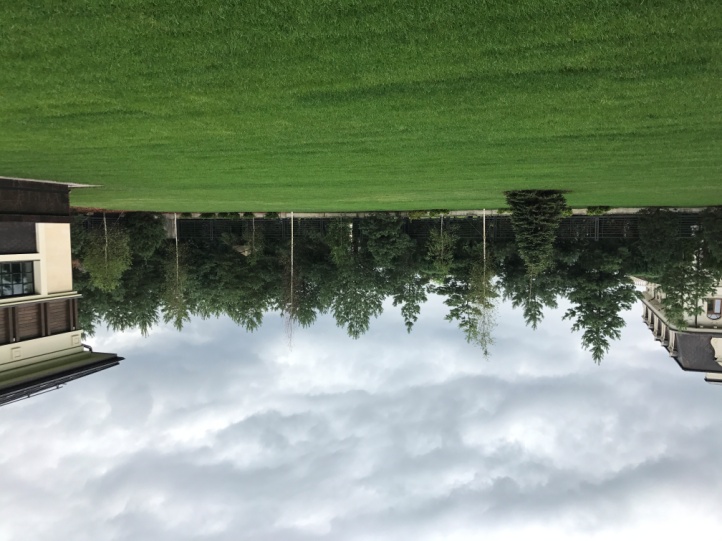 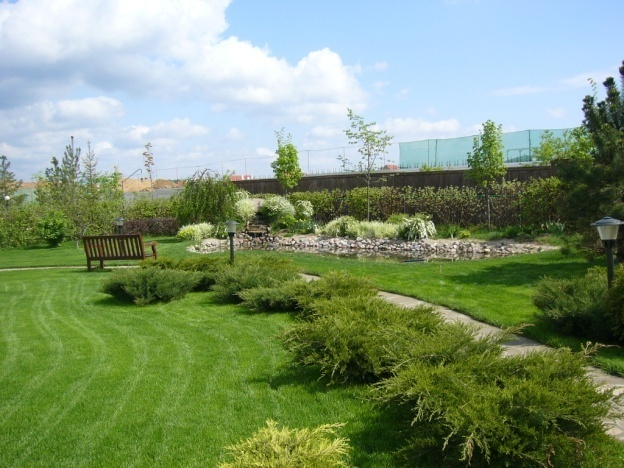 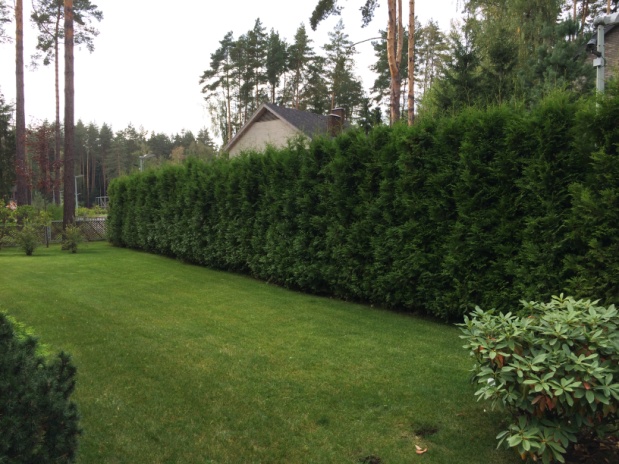 устройство газона
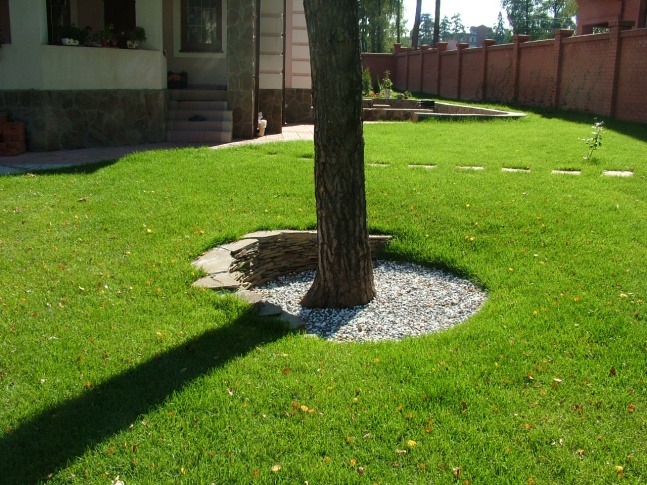 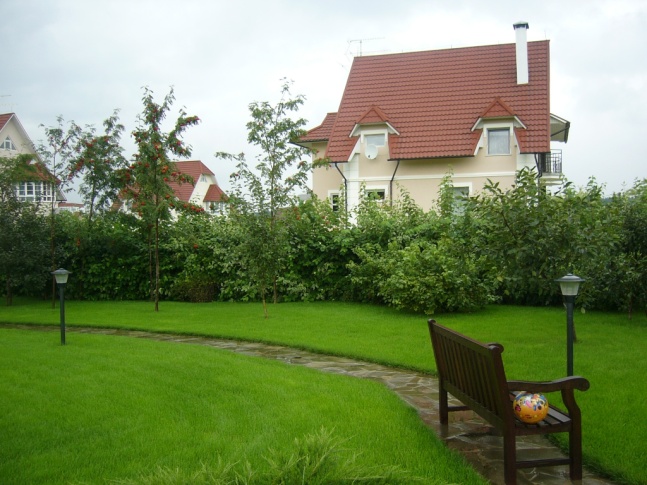 www.ozelenenie-service.ru
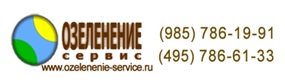 Работы по благоустройству территории включают в себя:
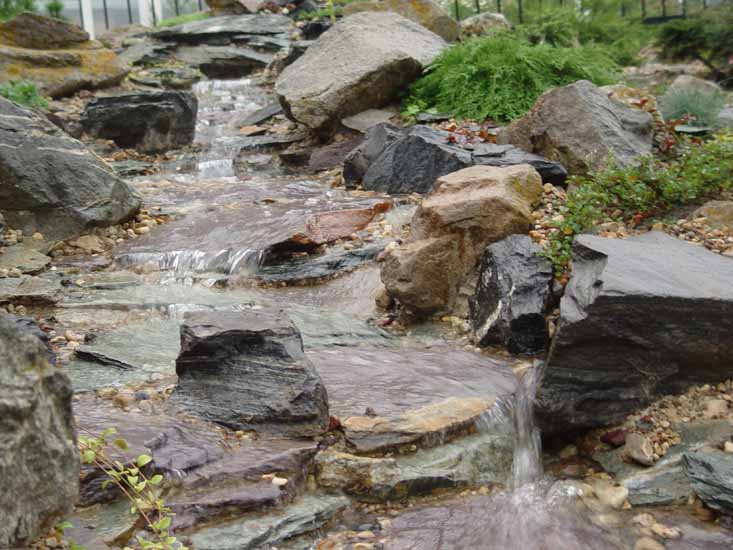 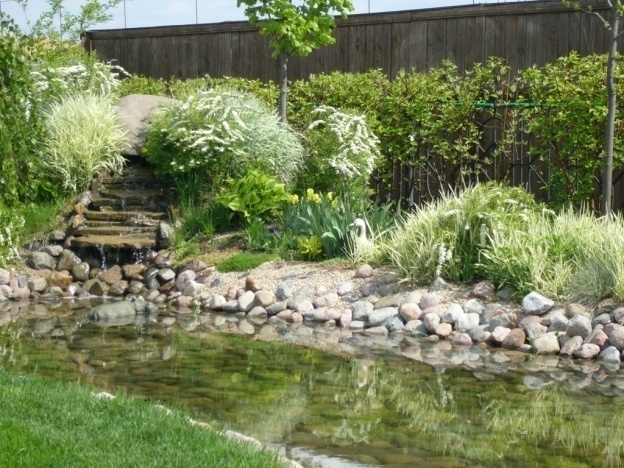 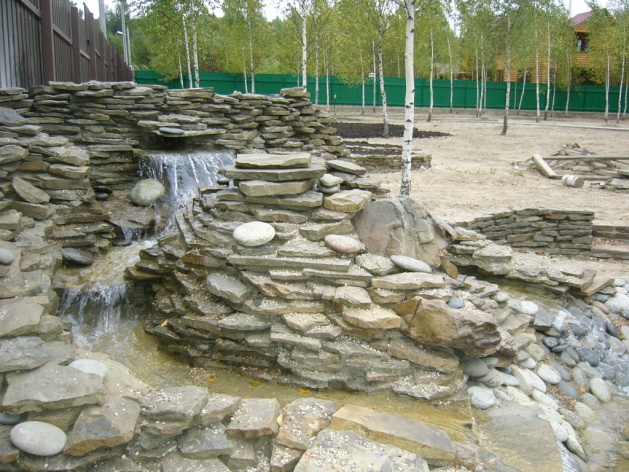 устройство декоративных водоемов, ручьев, каскадов
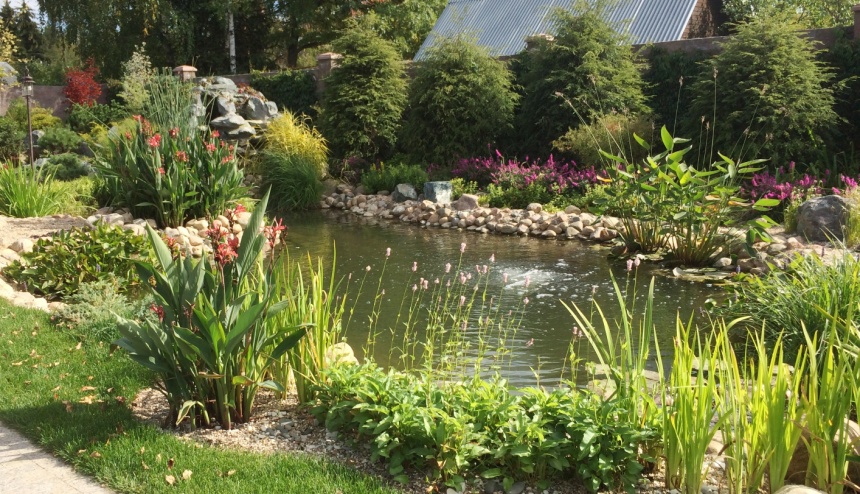 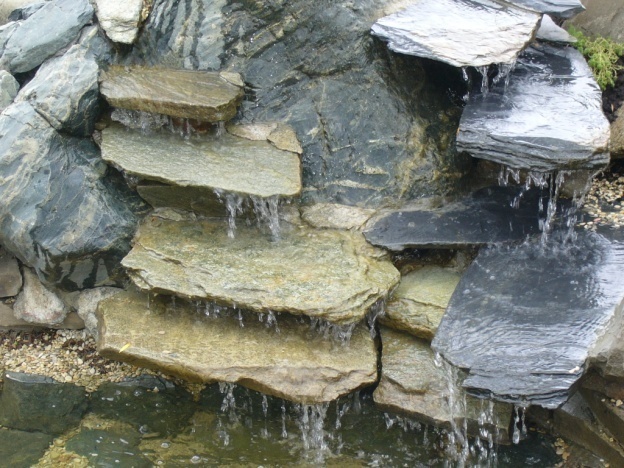 www.ozelenenie-service.ru
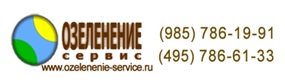 Работы по благоустройству территории включают в себя:
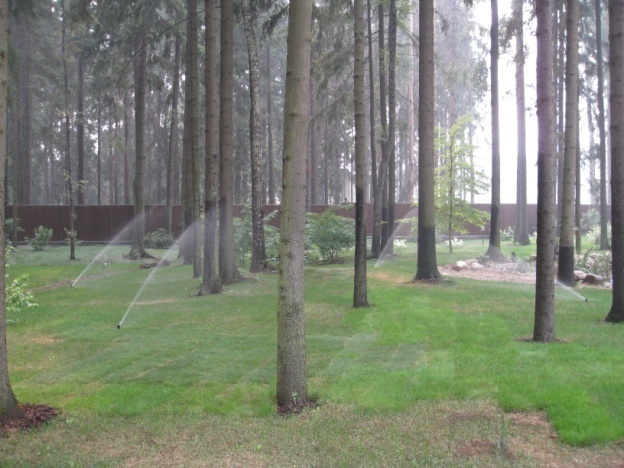 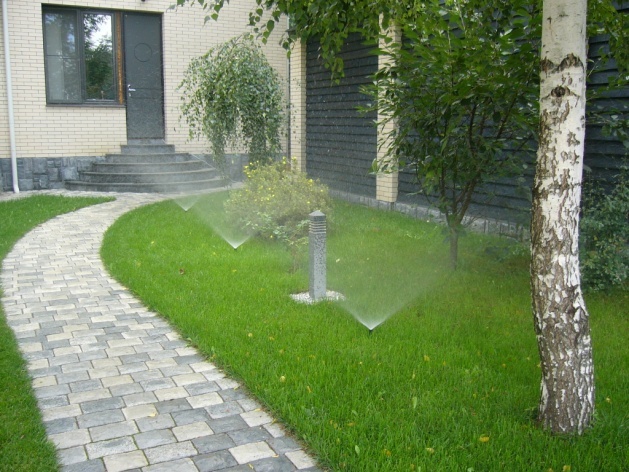 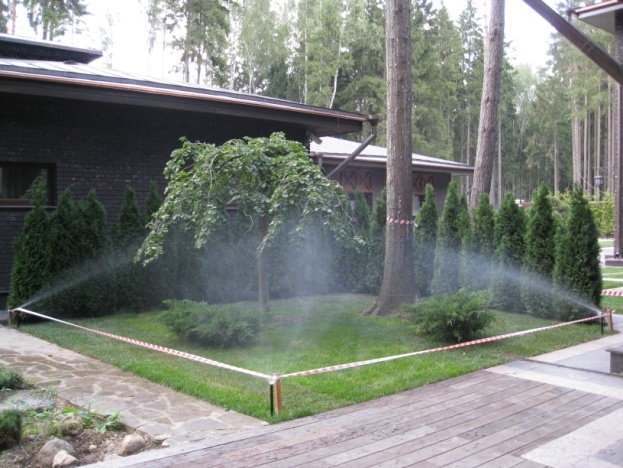 устройство системы полива
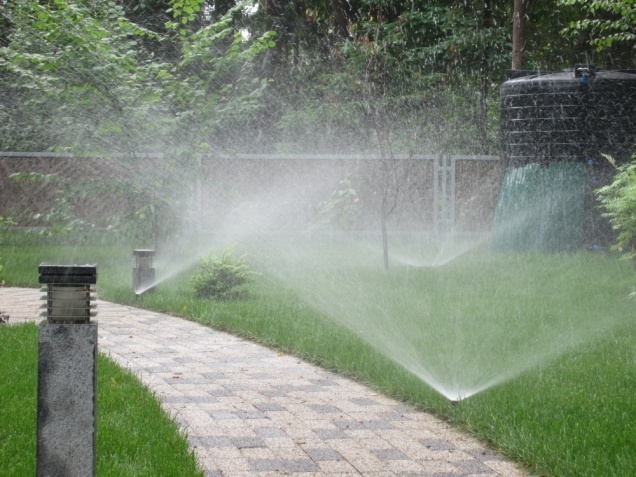 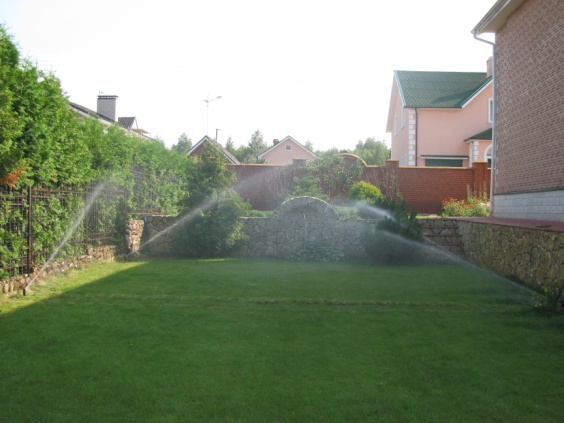 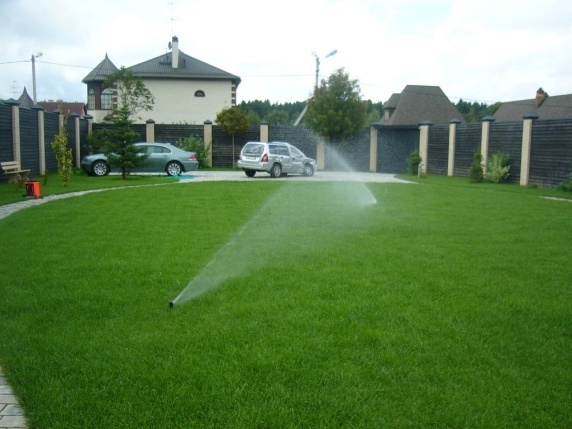 www.ozelenenie-service.ru
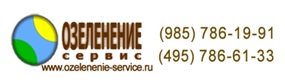 Контакты
Россия, г. Москва, Рынок «Садовод в Тайнинском» 92 км МКАД внешнее кольцо, Крытый торговый комплекс, пав. А-39, пав. Г-33, прикоп А-15, прикоп А-36

Телефоны: +7(495)786-19-91; +7(926)862-17-77.

Электронная почта:  gazon.m@yandex.ru
                              ozelenenie-service@yandex.ru

Генеральный директор
Суворов Александр Викторович
www.ozelenenie-service.ru